Direito à Saúde, Regulação e Gestão da Saúde Pública no Brasil


Fernando Aith
Professor Titular
Departamento de Política, Gestão e Saúde
Faculdade de Saúde Pública da USP
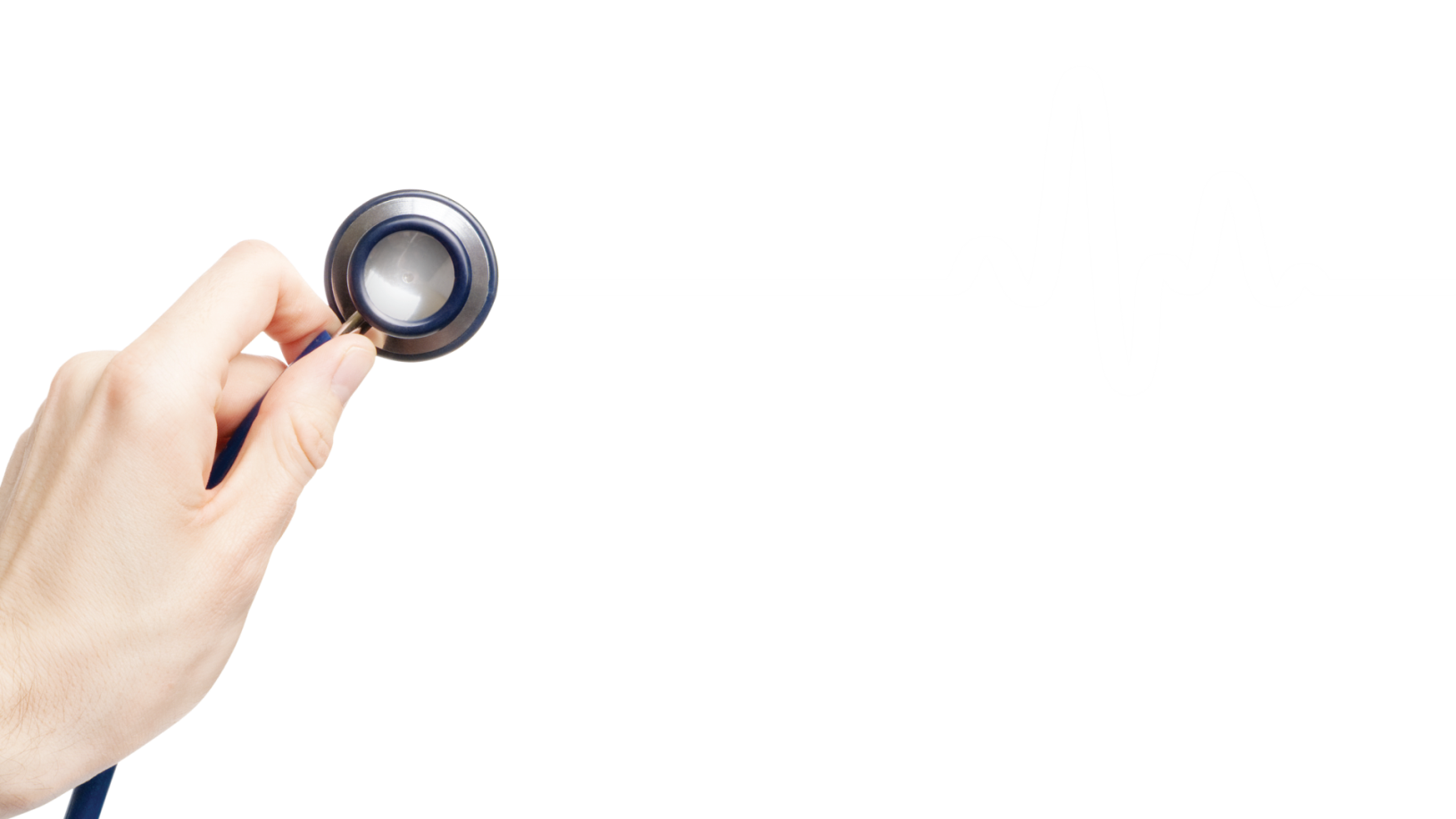 Como definir o sistema de saúde brasileiro
2
SISTEMA DE SAÚDE
Tem o propósito de promover, restaurar e manter a saúde de uma população 

(OMS, 2000)
UM SISTEMA DE SAÚDE DEVE DEFINIR
É UM SISTEMA MISTO
REÚNE SERVIÇOS PÚBLICOS E PRIVADOS DE SAÚDE.

SISTEMA PÚBLICO DE SAÚDE
Denominado 
Sistema Único de Saúde – SUS.

Constituído pela conjugação das ações e serviços de promoção, proteção e recuperação da saúde executados pelos entes federativos, de forma direta ou indireta, mediante a participação complementar da iniciativa privada, sendo organizado de forma regionalizada e hierarquizada”. 

(Decreto Federal 7508/2011, Regulamenta a Lei 8.080)
O SISTEMA DE SAÚDE BRASILEIRO
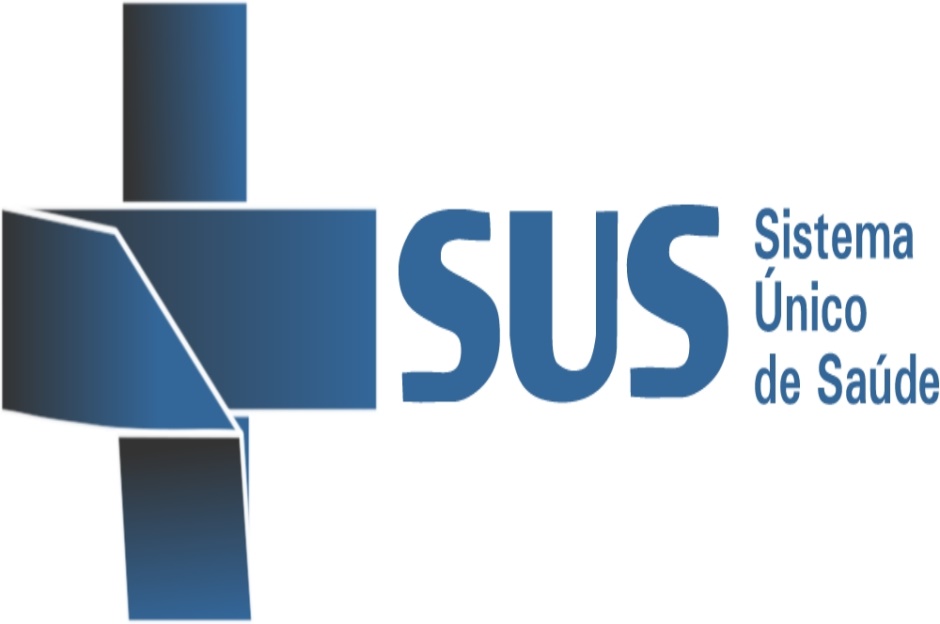 CONCEITO DE SAÚDE
PREÂMBULO DA CONSTITUIÇÃO DA ORGANIZAÇÃO MUNDIAL DE SAÚDE - OMS:
Saúde é o estado de completo bem estar físico, mental e social, e não somente ausência de doenças.
5
CONCEITO DE SAÚDE
CONSTITUIÇÃO FEDERAL DE 1988
Art. 196. A saúde é DIREITO DE TODOS E DEVER DO ESTADO, garantido mediante POLÍTICAS SOCIAIS E ECONÔMICAS que visem à redução do risco de doença e de outros agravos e ao acesso universal e igualitário às ações e serviços para sua promoção, proteção e recuperação.
6
SAÚDE E PROTEÇÃO SOCIAL
As POLÍTICAS SOCIAIS organizam a PROTEÇÃO SOCIAL em uma determinada comunidade: organizam uma rede de solidariedade institucionalizada.

Antigos sistemas de proteção social: família; associações da comunidade; instituições religiosas e filantrópicas

Modernos sistemas de proteção social: Previdência social, Categorias profissionais; Estado
7
EVOLUÇÃO DO SISTEMA DE SAÚDE BRASILEIRO
A política social organizada como política de Estado no Brasil iniciou-se no começo do Século XX com medidas de saúde pública pontuais. 
A partir de 1902 o Presidente Rodrigues Alves, em conjunto com o Prefeito Pereira Passos (Rio de Janeiro) e o Médico Oswaldo Cruz promoveram as primeiras grandes ações de saúde pública no Brasil.
Criação da Direção Geral da Saúde Pública
Realização de Ações urbanísticas e sanitárias de impacto 
Aprovação da Lei da Vacinação Obrigatória em 1904. A campanha maciça de vacinação da varíola resultou na famosa Revolta da Vacina.
8
EVOLUÇÃO DO SISTEMA DE SAÚDE BRASILEIRO
Revolta da Vacina
"Tiros, gritaria, engarrafamento de trânsito, comércio fechado, transporte público assaltado e queimado, lampiões quebrados às pedradas, destruição de fachadas dos edifícios públicos e privados, árvores derrubadas: o povo do Rio de Janeiro se revolta contra o projeto de vacinação obrigatório proposto pelo sanitarista o OSWALDO CRUZ. 
(Gazeta de Notícias, 14 de novembro de 1904).
9
EVOLUÇÃO DO SISTEMA DE SAÚDE BRASILEIRO
CONSOLIDAÇÃO DO  
MODELO DE PROTEÇÃO SOCIAL NO BRASIL
O segundo momento relevante de avanços na política pública de saúde no Brasil foi durante o Governo de Getúlio Vargas 1930-45.
Grande produção legislativa na área social.
Em 1943 Getúlio aprova a Consolidação da Legislação Trabalhista em (CLT).
Neste período desenvolve-se com vigor o modelo dos institutos/caixas de aposentadoria e pensão (IAPs, CAPs), vinculados a grupos de trabalhadores específicos (mineradores, ferroviários, servidores públicos).
10
EVOLUÇÃO DO SISTEMA DE SAÚDE BRASILEIRO
1945-64: Expansão fragmentada do modelo

Incorporação paulatina de novos grupos sociais aos esquemas de proteção, mantendo um padrão:
Seletivo (no plano dos beneficiários) 
Heterogêneo (no plano dos benefícios)
Fragmentado (no plano institucional e financeiro)

Consolidação da natureza meritocrática e particularista do antigo modelo brasileiro de proteção social. 

Apenas grupos sociais específicos (empregados de alguns setores econômicos) é que tinham acesso aos IAPs/CAPs.
11
EVOLUÇÃO DO SISTEMA DE SAÚDE BRASILEIRO
1964-85: Regime Militar – consolidação pelo Estado, em nível nacional, do modelo contributivo dos trabalhadores
Período de inovação e modernização da política social, marcado pelas características autoritárias e tecnocráticas do regime que se instalou em 1964

1966 - Unificação dos IAPs - Criação do Instituto Nacional de Previdência Social (INPS), que oferecia benefícios previdenciários, de assistência social e de atenção médica.

1977 – Criação formal do INAMPS (Instituto Nacional de Assistência Médica da Previdência Social) no âmbito do Sistema Nacional de Previdência e Assistência Social – SINPAS.  

No regime militar foi ocorrendo uma paulatina ampliação do sistema de proteção social mediante a inclusão dos trabalhadores rurais e a diferenciação/ampliação dos planos de benefícios para trabalhadores urbanos
12
EVOLUÇÃO DO SISTEMA DE SAÚDE BRASILEIRO
A partir de 1986 começa a organização germinal do que seria o sistema de saúde atual.

Em 1988, com a redemocratização do país e a nova Constituição, o Sistema de Saúde Brasileiro foi profundamente alterado para a sua forma atual: 

Saúde direito de todos e dever do Estado.
Acesso universal, igualitário e gratuito às ações e serviços públicos de saúde, independentemente da condição socioeconômica do usuário.
O INPS passa a se chamar INSS (Instituto Nacional de Seguridade Social).
Fim da exigência de contribuição prévia para se ter acesso aos serviços públicos de saúde.
13
SISTEMA DE SAÚDE BRASILEIRO
O sistema de saúde brasileiro hoje é misto: público e privado
No financiamento 
Na prestação de serviços

Serviços e financiamentos públicos e privados compõem o sistema de saúde brasileiro.
14
SISTEMA DE SAÚDE BRASILEIRO
Federal
 Estadual
 Municipal
Subsistema público
SUS
Acesso universal
Privado contratado
(complementar)
Lucrativo
 Não lucrativo / filantrópico
Subsistema privado
Sistema de Saúde Brasileiro
Sistema suplementar
Matriz mutualista
Autogestão
Medicina de grupo
Rede própria
 Rede contratada
Planos
 Seguros
Cooperativa
Matriz securitária
Acesso condicionado a
 capacidade de pagamento
 inserção no mercado de trabalho
Seguradora
15
34
REGULAÇÃO
O termo regulação é polissêmico. Pode ser entendido:

Como um conjunto específico de comandos normativos, onde a regulação envolve um agrupamento de regras coercitivas, editadas por órgão criado para este fim;

Como influência estatal deliberada, onde a regulação, num sentido mais amplo, cobre toda a ação estatal destinada a influenciar o comportamento social, econômico ou político (política).

Como forma de controle social, onde todos os mecanismos que afetam o comportamento humano são determinados por regras advindas do Estado ou não (por exemplo, auto-regulação) (sociológica).
REGULAÇÃO EM SAÚDE
As diferentes compreensões sobre regulação são intercambiáveis. 

Convém analisar a regulação em saúde no Brasil a partir do desenvolvimento da política de saúde no país.
O SETOR SAÚDE NO BRASIL
O setor saúde movimenta, hoje, em torno de 9,6% do PIB brasileiro, sendo 3,8% gastos públicos e 5,8 gastos privados.

Compõem o setor saúde no Brasil: 
Serviços de medicina e demais serviços prestados por profissionais de saúde (psicólogos, enfermeiros, nutricionistas, educadores físicos, fisioterapeutas etc.)  
Serviços laboratoriais e de medicina diagnóstica 
Serviços hospitalares
Indústria farmacêutica e de alimentos
Planos de Saúde
Insumos de Saúde 
Educação sanitária permanente
O SETOR SAÚDE NO BRASIL
O Estado brasileiro atual tem como função regular o setor saúde de forma abrangente e detalhada.

Além disso, o Estado tem o dever de desenvolver políticas sociais e econômicas para a garantia do direito à saúde (redução de riscos à saúde e promoção de acesso universal e igualitário às ações e serviços públicos de saúde)

A regulação estatal é, assim, uma função estratégica para a proteção do direito à saúde e para a efetivação do SUS
Regulação e Políticas Públicas
Uma das principais funções do Estado moderno é a de REGULAR a sociedade.

Pode-se afirmar que a função estatal da regulação 
social possui pelo menos seis competências:

a) Competência Normativa
b) Competência Adjudicatória
c) Competência de Fiscalização
d) Competência de Aplicar Sanções
e) Competência Arbitral
f)  Competência Indutora
Regulação e Políticas Públicas
Competência normativa:

Abrange toda a ação voltada à produção de normas jurídicas que determinem direitos,    imponham deveres e definam obrigações,    prevendo inclusive, quando necessário,    mecanismos de sanção aos que não    observarem seus ditames. 
Envolve tanto a edição de leis como de 
	regulamentos (regulamentação).
Regulação e Políticas Públicas
b) Competência adjudicatória: 

competência para autorizar/permitir 
	o exercício de uma determinada função ou atividade.
Regulação e Políticas Públicas
c) Competência de Fiscalização:

atividade de fiscalização, acompanhamento, verificação, censura e de sindicância das ações e omissões desenvolvidas dentro da sociedade, abrangendo tanto as estatais como as particulares
Regulação e Políticas Públicas
d) Competência de Aplicar Sanções:

(monopólio do uso da força): quando necessário, a regulação estatal impõe uma penalidade àquele que porventura não cumprir uma determinada obrigação social imposta, ou ainda, no caso das sanções premiais, oferecer prêmios àquele que agir  dentro dos parâmetros estabelecidos.
Regulação e Políticas Públicas
e) Competência Arbitral:

envolve as mediações e arbitragens   dos conflitos sociais existentes.
Regulação e Políticas Públicas
f) Competência de Indução:

através de recomendações pautadas pelo planejamento político, orienta as ações dos atores sociais que detêm a competência    técnica/financeira para desenvolver    atividades de interesse para o    desenvolvimento do Estado.
Saúde: Direito de todos e Dever do Estado
No âmbito do Sistema Público de Saúde - SUS, convém destacar as Agências Reguladoras específicas criadas para o setor saúde no Brasil:
Agência Nacional de Vigilância Sanitária - ANVISA e
Agência Nacional de Saúde Suplementar - ANS.
SAÚDE: direito de todos e dever do Estado
Reconhecido o direito à saúde como um dever do Estado, a Constituição estabelece que as ações e serviços públicos de saúde serão organizados em uma rede, denominada Sistema Único de Saúde – SUS (CF, art. 196)

O SUS é a organização administrativa do Estado Brasileiro voltada ao oferecimento de ações e serviços públicos de saúde para a população.
SAÚDE: Pública, Complementar e Suplementar
No que se refere à prestação de serviços de saúde, não há monopólio estatal.
A Constituição Federal reconhece à iniciativa privada a liberdade de desenvolver ações e serviços privados de saúde (Art. 199). 
A atuação da iniciativa privada na área da saúde pode ser suplementar ou complementar.
SAÚDE: Pública, Complementar e Suplementar
Complementar

Desenvolvida nos termos do art. 199 da CF, que prevê que:

	as instituições privadas poderão participar de forma complementar ao Sistema Único de Saúde, segundo diretrizes deste, mediante contrato de direito público ou convênio, tendo preferência as entidades filantrópicas e as sem fins lucrativos.
SAÚDE: Pública, Complementar e Suplementar
Suplementar

Serviços de saúde privados: prestados por meio de planos de saúde, oferecidos por operadoras de planos de saúde (instituições privadas).

Leis 9.656/98 e 9.961/00
SAÚDE SUPLEMENTAR
Setor que abriga os serviços de saúde prestados exclusivamente na esfera privada por meio de operadoras de planos de saúde. Representa uma relação jurídica entre prestador de serviço privado de saúde e consumidor.

Como se trata de saúde, há um interesse público. A saúde suplementar é controlada (REGULADA) pelo Estado. 

Os grandes marcos regulatórios da saúde suplementar são as Leis Federais 9.961/2000 e 9.656/1998.
SAÚDE SUPLEMENTAR
O setor de saúde suplementar reúne mais de 2000 empresas operadoras de planos de saúde , milhares de médicos, dentistas e outros profissionais, hospitais, laboratórios e clínicas. 

Toda essa rede prestadora de serviços de saúde atende a mais de 40 milhões de consumidores que utilizam planos privados de assistência à saúde para realizar consultas, exames ou internações.
Regulação da Saúde Suplementar no Brasil: LEI 9656/1998
Grande avanço trazido pela Lei 9.656/98:
	
	PLANO REFERÊNCIA

   	”É instituído o plano-referência de assistência à saúde, com cobertura assistencial médico-ambulatorial e hospitalar, compreendendo partos e tratamentos, realizados exclusivamente no Brasil, com padrão de enfermaria, centro de terapia intensiva, ou similar, quando necessária a internação hospitalar, das doenças listadas na Classificação Estatística Internacional de Doenças e Problemas Relacionados com a Saúde, da Organização Mundial de Saúde, respeitadas as exigências mínimas estabelecidas no art. 12 desta Lei.”
SISTEMA ÚNICO DE SAÚDE - SUS
“As ações e serviços públicos de saúde integram uma rede regionalizada e hierarquizada e constituem um sistema único”.

CF, Art. 198
35
SISTEMA ÚNICO DE SAÚDE - SUS
PRINCÍPIOS CONSTITUCIONAIS DO SUS

Universalidade 
Promoção de acesso igualitário 
Equidade 
Serviços públicos destinados à promoção, prevenção e recuperação da saúde (integralidade) 
Regionalização e hierarquização 

CF, Arts. 196 a 200
36
Modelos de Gestão da Saúde Pública
Estatal Puro

Estatal com participação da iniciativa privada
Modelos de Gestão da Saúde Pública: Estatal Puro
Lei 8.080/90 (Lei Orgânica da Saúde)
		
	Art. 4º O conjunto de ações e serviços de saúde, prestados por órgãos e instituições públicas federais, estaduais e municipais, da Administração direta e indireta e das fundações mantidas pelo Poder Público, constitui o Sistema Único de Saúde (SUS).

	 § 1º Estão incluídas no disposto neste artigo as instituições públicas federais, estaduais e municipais de controle de qualidade, pesquisa e produção de insumos, medicamentos, inclusive de sangue e hemoderivados, e de equipamentos para saúde.
	
	§ 2º A iniciativa privada poderá participar do Sistema Único de Saúde (SUS), em caráter complementar.
Modelos de Gestão da Saúde Pública: Estatal Puro
Devem ser necessariamente estatais os serviços ligados à vigilância em saúde

Serviços de regulação e fiscalização sanitária, voltados à redução dos riscos de doenças e outros agravos, devem ser prestados por servidores públicos efetivos (estatutários)
PRINCÍPIOS DA ADMINISTRAÇÃO PÚBLICA
i) 	Princípio da legalidade

ii) 	Princípio da supremacia do interesse público sobre o interesse particular.
PRINCÍPIOS DA ADMINISTRAÇÃO PÚBLICA
São Princípios da Administração Pública (CF, Art. 37):

Legalidade
Impessoalidade	
Moralidade
Publicidade
Eficiência

							LIMPE
Organização administrativa do Estado: Administração Direta e Indireta
O Estado realiza suas funções administrativas por meio de órgãos, agentes e pessoas jurídicas. 

	ADMINISTRAÇÃO DIRETA

Administração Direta é aquela composta por órgãos ligados diretamente ao poder central, federal, estadual ou municipal. 

São os próprios organismos dirigentes, seus ministérios e secretarias.
Organização administrativa do Estado: Administração Direta e Indireta
ADMINISTRAÇÃO INDIRETA

Administração Indireta é aquela composta por entidades (instituições) com personalidade jurídica própria, que foram criadas para realizar atividades de Governo de forma descentralizada. São exemplos:
Autarquias
Fundações Públicas
Empresas Públicas
Sociedades de Economia Mista. 

É fruto da técnica de descentralização administrativa.
Organização administrativa do Estado: Administração Direta e Indireta
Mecanismos de técnica organizacional do Estado:

Centralização 
Descentralização


Concentração 
Desconcentração
Modelos de Gestão da Saúde Pública: Estatal com participação da iniciativa privada
A iniciativa privada pode participar do sistema único de saúde por meio de contratos ou convênios firmados com os órgãos públicos responsáveis pelo SUS na União, nos Estados, no DF e nos Municípios

De acordo com a CF (Art. 37), a Administração Pública deve observar a Legislação vigente para a SELEÇÃO E REMUNERAÇÃO de seus prestadores de serviços (lei de licitações e contratos, lei de concessões públicas)
Modelos de Gestão da Saúde Pública: Estatal com participação da iniciativa privada
Organizações Sociais

O Poder Executivo poderá qualificar como organizações sociais pessoas jurídicas de direito privado, sem fins lucrativos, cujas atividades sejam dirigidas ao ensino, à pesquisa científica, ao desenvolvimento tecnológico, à proteção e preservação do meio ambiente, à cultura e à saúde, atendidos aos requisitos previstos na Lei 9.637/1998
Modelos de Gestão da Saúde Pública: Estatal com participação da iniciativa privada
Requisitos específicos para que as entidades privadas se tornarem Organizações Sociais: 

comprovar o registro de seu ato constitutivo, dispondo sobre:
Natureza social de seus objetivos relativos à respectiva área de atuação; 
Finalidade não-lucrativa
Previsão de participação, no órgão colegiado de deliberação superior, de representantes do Poder Público e de membros da comunidade, de notória capacidade profissional e idoneidade moral; 
Publicação anual, no Diário Oficial da União, dos relatórios financeiros e do relatório de execução do contrato de gestão; 
Proibição de distribuição de bens ou de parcela do patrimônio líquido 
Deve haver, ainda, uma aprovação de sua qualificação como organização social, do Ministro ou titular de órgão supervisor ou regulador da área de atividade
Modelos de Gestão da Saúde Pública: Estatal com participação da iniciativa privada
Organizações da Sociedade Civil de Interesse Público – OSCIPS

Título fornecido pelo Ministério da Justiça do Brasil, cuja finalidade é facilitar o aparecimento de parcerias e convênios com todos os níveis de governo e órgãos públicos (federal, estadual e municipal).

A Lei permite que doações realizadas por empresas às OSCIPS possam ser descontadas no imposto de renda.
Modelos de Gestão da Saúde Pública: Estatal com participação da iniciativa privada
Organizações da Sociedade Civil de Interesse Público – OSCIPS

Podem qualificar-se como OSCIPS as pessoas jurídicas de direito privado, sem fins lucrativos, desde que os respectivos objetivos sociais e normas estatutárias atendam aos requisitos instituídos pela Lei Federal 9790 de 1999
Modelos de Gestão da Saúde Pública: Estatal com participação da iniciativa privada
Fundações e Associações Privadas Sem Fins Lucrativos 

São entidades sem fins lucrativos, com maior liberdade estatutária que as OS e OSCIPS, mas que dependendo da natureza e objeto social podem firmar contratos e convênios com o Estado sem necessidade de licitação pública (há dispensa ou inexigibilidade, conforme o caso)

Exemplos:

Fundações privadas

Associações de portadores de doenças; de bairro...

Santas Casas (que ainda não viraram OS...)
Modelos de Gestão da Saúde Pública: Estatal com participação da iniciativa privada
Cooperativas de Saúde

	Sociedades de pessoas sem fins lucrativos, constituídas conforme o disposto na Lei 5.764, de 16 de dezembro de 1971
	Nessa modalidade os profissionais de saúde são simultaneamente sócios e prestadores de serviços, recebendo pagamento tanto pela sua produção individual, como mediante rateio do faturamento líquido (em tese, não há ‘lucro’ nas cooperativas).
Modelos de Gestão da Saúde Pública: Estatal com participação da iniciativa privada
Serviço Social Autônomo

Entidade paraestatal com personalidade jurídica de direito privado.

Criado por lei para prestação de serviço público, relaciona-se com a Administração Direta por meio de Contratos de Gestão ou criação legal de contribuições compulsórias (Sistema S (SESC, SENAI, SESI).

Ex: Hospital Metropolitano de BH, Paranacidade.
Modelos de Gestão da Saúde Pública: Estatal com participação da iniciativa privada
Pessoas jurídicas de direito privado com fins lucrativos 

Atualmente alguns entes federativos estão utilizando a figura das PPPs (Lei 11.079/2004) para viabilizar os serviços públicos de saúde. 
Parcerias Público-Privado.

A transferência do serviço se dá por meio de Contrato de Concessão de Serviço Público (Concessão administrativa ou concessão patrocinada)
Bahia
Belo Horizonte (hospital metropolitano)
DESAFIOS DOS SISTEMAS DE SAÚDE
Garantia da mesma assistência e promoção da saúde para todos cidadãos
Obteção de melhores resultados e indicadores de saúde
Obter a satisfação de usuários, prestadores e profissionais
Maior aporte de recursos. Gastar bem o  pouco que tem
Pano de fundo: Mudanças demográficas e epidemiológicas, recursos humanos, 
                          incorporação de tecnologias
Governança do sistema de saúde brasileiro
O modelo de gestão dos serviços públicos de saúde pela terceirização do serviço para a iniciativa privada está em ampla e rápida expansão.
Independentemente de ser a favor ou contrário ao movimento de terceirização, há um consenso: é preciso aprimorar as funções de regulação e fiscalização do Poder Público 
A terceirização é amplo campo para desvios de recursos públicos, má prestação de serviços ou ainda a desestruturação das lógicas que regem o SUS.
Se a opção de gestão de serviços públicos de saúde for de fato a terceirização, é necessário aprimorar muito o sistema de contratualização e controle destes serviços.
Nesse sentido, uma boa regulação da força de trabalho em saúde mostra-se fundamental.
Fernando Aith

Fernando.aith@usp.br
Professor Titular 
Departamento de Política, Gestão e Saúde
Faculdade de Saúde Pública
Universidade de São Paulo